REDUCIR LA BRECHA SALARIAL DE GÉNERO
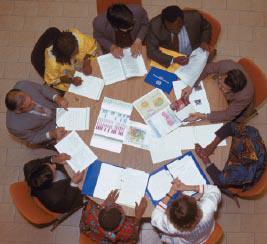 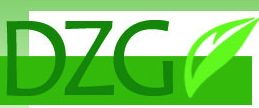 Daina Z. Green, Especialista en Equidad de Género  www.dzgreen.ca
LA EQUIDAD SALARIAL Y LA SEGREGACION OCUPACIONAL
En casi todos los países del mundo, las mujeres tienden a ganar menos.  	¿Por qué?
Por la exclusión…
Desigual división de responsabilidades familiares hace que muchas mujeres trabajan menos horas en sus empresas, por lo que tienen menos acceso a las oportunidades de formación
y de ascenso 
Discriminación en la selección de personal, la promoción en el trabajo, la formación profesional por prejuicios
Y la exclusión de ocupaciones eminentemente masculinas y la canalización hacia otras, tradicionalmente de cuidados, administración y ventas.
Daina Z. Green, Especialista en Equidad de Género
LA EQUIDAD SALARIAL Y LA SEGREGACION OCUPACIONAL
Y por la infravaloración histórica de su trabajo:
Las mujeres típicamente se concentran en ocupaciones de cuidados, administración y venta.
Las aptitudes de la mujer son infravaloradas porque se consideran como características ‘naturales’ y no como habilidades adquiridas.
Razones sociales o culturales- al considerar que el papel de sostén de la familia corresponde al hombre jefe de hogar, y no a la mujer, era aceptable pagarle un sueldo “suplementario”.
Existen prejuicios sexistas al evaluar el trabajo ejecutado por mujeres.
Daina Z. Green, Especialista en Equidad de Género
Dos estrategias para reducir la brecha de ingresos
1: Mediante la eliminación de barreras (Convenio 111 - OIT)
Identificar los obstáculos que limitan a las mujeres en sus opciones laborales.
Identificar e implementar medidas para remover estas barreras (políticas públicas, cláusulas en los acuerdos, programas y medidas especiales).
Asegurar más oportunidades para las mujeres en trabajos históricamente masculinos que son mejor remunerados.
Daina Z. Green, Especialista en Equidad de Género
Dos estrategias para reducir la brecha de ingresos
2: Mediante la revaloración de empleos (Convenio 100 - OIT)
Aplicar un sistema de valoración de empleos libre de prejuicios sexistas, capaz de reconocer plenamente el valor del trabajo “femenino”.
Al eliminar el impacto de los estereotipos sobre el valor de trabajos masculinos y femeninos, se asegura la justa valoración de trabajos de todas y todos.
Daina Z. Green, Especialista en Equidad de Género
La estrategia del pago igual por un trabajo de igual valor
Visibilizar y reconocer la brecha general entre lo que ganan mujeres y hombres, aun cuando los niveles de educación son iguales.
Acuerdo entre las partes de estudiar los requisitos de los cargos con un lente de género. 
Identificar elementos discriminatorios (estereotipos basados en el sexo) que influyen en la asignación actual de la remuneración.
Aplicar criterios en la determinación de los salarios para hacer más visible el trabajo tanto “femenino” como “masculino”.
Daina Z. Green, Especialista en Equidad de Género
La estrategia del pago igual por un trabajo de igual valor
Se aplica un sistema de evaluación libre de sesgos para determinar el valor de cada puesto, basado en los requisitos del puesto (no el desempeño)
Un sistema de evaluación libre de sesgos asegura equivalencias entre puestos femeninos y masculinos de igual valor – sistema de puntuación
Se comparan niveles de remuneración entre puestos de valor similar para identificar cualquier brecha entre puestos femeninos y masculinos de igual valor
Daina Z. Green, Especialista en Equidad de Género
Cuando se implementa un sistema justo de determinación de salarios...
Se da efecto a la obligación de derechos humanos plasmada en el C100 de la OIT
Se corrige la discriminación sistémica en la relación entre salarios de hombres y mujeres en los sectores público y privado, para corregir la infra-valoración de las ocupaciones tradicionales de mujeres y cambiar su valor en el mercado laboral
El concepto de salario igual para un trabajo de igual valor supera el concepto de salario igual para un trabajo igual; reconoce la segregación ocupacional y compara salarios entre puestos definidos como masculinos y otros como femeninos
Daina Z. Green, Especialista en Equidad de Género
Aplicando el lente de género
17-03-20
9
Competencias interpersonales: cuestionario pregunta sobre …
1. Capacidad de escuchar 
2. Demostrar cortesía, tacto y educación
3. Intercambiar información 
4. Explicar temas técnicos
5. Orientar a otras personas 
6. Lograr la cooperación de otros
17-03-20
10
Competencias interpersonales: cuestionario pregunta sobre …
7. Demostrar auto-control 
8. Paciencia  
9. Demostrar apoyo emocional
10. Solucionar problemas y conflictos 
11. Convencer o persuadir
12. Comunicación intercultural, que requiere de sensibilidad ante diversidades culturales
13. Otro, favor de especificar:
17-03-20
11
Ejemplo de Respuesta (trabajo femenino):
“Cuando nos solicitan algún tipo de ayuda social, se debe escuchar y evaluar el caso. Si no corresponde el beneficio se debe entregar una explicación de la negativa de manera cortés, porque el usuario viene con una carga. Se debe entregar contención emocional.”

Observación de jefatura: “Creo que en este cargo el punto central debe ser la capacidad de escuchar ya que los funcionarios se acercan a la jefatura de bienestar para contar sus problemas y recibir soluciones.”
Aplicando el lente de género
17-03-20
13
Ejemplo de Respuesta (trabajo femenino):
“La planificación se realiza de manera semanal, las tareas diarias se determinan a partir de las actividades que haya que realizar esa semana. Tenemos casi una total independencia en la planificación de las tareas del servicio de bienestar.”

Observación de la jefatura : “De acuerdo.”
Aplicando el lente de género
17-03-20
15
El trato igual no siempre produce el mismo acceso
Daina Z. Green, Especialista en Equidad de Género
Un Proceso Paritario
Un Comité Interno Paritario:
gestiona el proyecto
recibe formación en los principios de evaluación de puestos y cómo integrar la perspectiva de género
elabora o adapta herramientas para asegurar una valoración libre de prejuicios sexistas (logrando visibilizar y valorar el trabajo tanto “femenino” como “masculino”)
define cuáles cargos se designan como masculinos y femeninos
define proceso para levantar información sobre los requisitos de cargos y para evaluar los cargos
evalúa los cargos
lleva a cabo las comparaciones entre valor (puntaje) y remuneración
Daina Z. Green, Especialista en Equidad de Género
[Speaker Notes: Se visibiliza el aporte de las mujeres a los servicios y a la producción de bienes
Se elimina la arbitrariedad en la fijación de sueldos al aplicar un sistema objetivo]
Los 4 criterios (factores)
Competencias (calificaciones)
Responsabilidades
Esfuerzos
Condiciones de trabajo
Estos criterios avalados internacionalmente reflejan los objetivos plasmados en el Convenio 100 OIT
Daina Z. Green, Especialista en Equidad de Género
La Evaluación
El Comité aplica las herramientas a todos los empleos 
Las personas que desempeñan el cargo describen los requisitos de su trabajo, complementado con observaciones de sus supervisores  
El Comité aplica la ponderación y define cuáles trabajos se pueden considerar como equivalentes o comparables  (en base a un puntaje total global)
Se calcula cualquier brecha salarial entre trabajos femeninos y masculinos de igual valor (presente y retroactivamente)
Las partes elaboran y comunican un plan de equidad salarial con plan de ajustes (si hay lugar)
Daina Z. Green, Especialista en Equidad de Género
[Speaker Notes: Se visibiliza el aporte de las mujeres a los servicios y a la producción de bienes
Se elimina la arbitrariedad en la fijación de sueldos al aplicar un sistema objetivo]
Ejemplo de Sistema de Factores/Subfactores
Daina Z. Green, Especialista en Equidad de Género
Modelo Ponderación de Factores
Daina Z. Green, Especialista en Equidad de Género
Recursos
Modelo OIT: http://www.ilo.org/wcmsp5/groups/public/---ed_norm/---declaration/documents/publication/wcms_101326.pdf 
Modelo ISP – Reduciendo la brecha salarial de género: http://www.world-psi.org/es/reduciendo-la-brecha-salarial-de-genero
Modelo gobierno de Ontario (Canadá) –varios documentos en inglés: http://www.payequity.gov.on.ca/en/resources/case_tools.php 
Modelo gobierno de Quebec (Canadá) – Guide détaillé pour réaliser l’équité salariale et en évaluer le maintien 	(francés)http://www.ces.gouv.qc.ca/documents/publications/guidedetaille.pdf
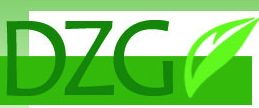 Daina Z. Green, Especialista en Equidad de Género
Recursos
http://www.slideshare.net/alvenrique/mtodos-de-valoracin-cuantitativos-3650520
https://www.youtube.com/watch?v=X1NDiUZepf4 
Muestra comparación de métodos de evaluación de puestos https://www.youtube.com/watch?v=ORGph29mWiA  México, simple comparación, sin perspectiva de género
 
http://www.slideshare.net/eveliatrujillo/mtodo-de-comparacin-de-factores-valuacin-de-puestos?related=1
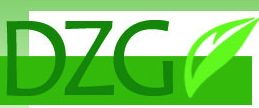 Daina Z. Green, Especialista en Equidad de Género